Dobro došli na čas srpskog jezika!
Na današnjem času ćemo vežbati pisanje naučenih pisanih slova.
Napišite naslov:
Čitamo i pišemo naučenim pisanim slovima




U svesci zapisujte samo redni broj i  rešenje zadataka.
1.Napiši pisanim slovima latinice ono što vidiš na slikama.
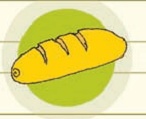 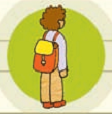 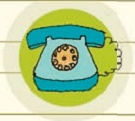 2.Sledeće rečenice napiši pisanim slovima.
Helena pravi krofne.
Filip svira flautu.
Dejan peca na Dunavu.
Đorđe jede đevrek.
3. Prepiši tekst pravopisno pravilno, pisanim slovima latinice.
u darkovoj porodici svi se bave sportom. darkov tata je odbojkaš, a mama je godinama trenirala karate. darko je trenirao rukomet i odbojku. od ove godine trenira fudbal. sa svojim klubom osvojio je dva turnira.
Dodatni zadatak
Napiši tri rečenice pisanim slovima latinice o svom omiljenom sportu.

Evo reči koje ti mogu pomoći:

Koš, dres, lopta, slobodna bacanja, aut, četvrtina, gol, bazen, voda, kapica, četverac, golman, gem, dubl, turnir, volej, servis, aut, viner, poen...